Dias Satria, PhD
Departemen Ilmu Ekonomi, Fakultas Ekonomi dan Bisnis, Universitas Brawijaya
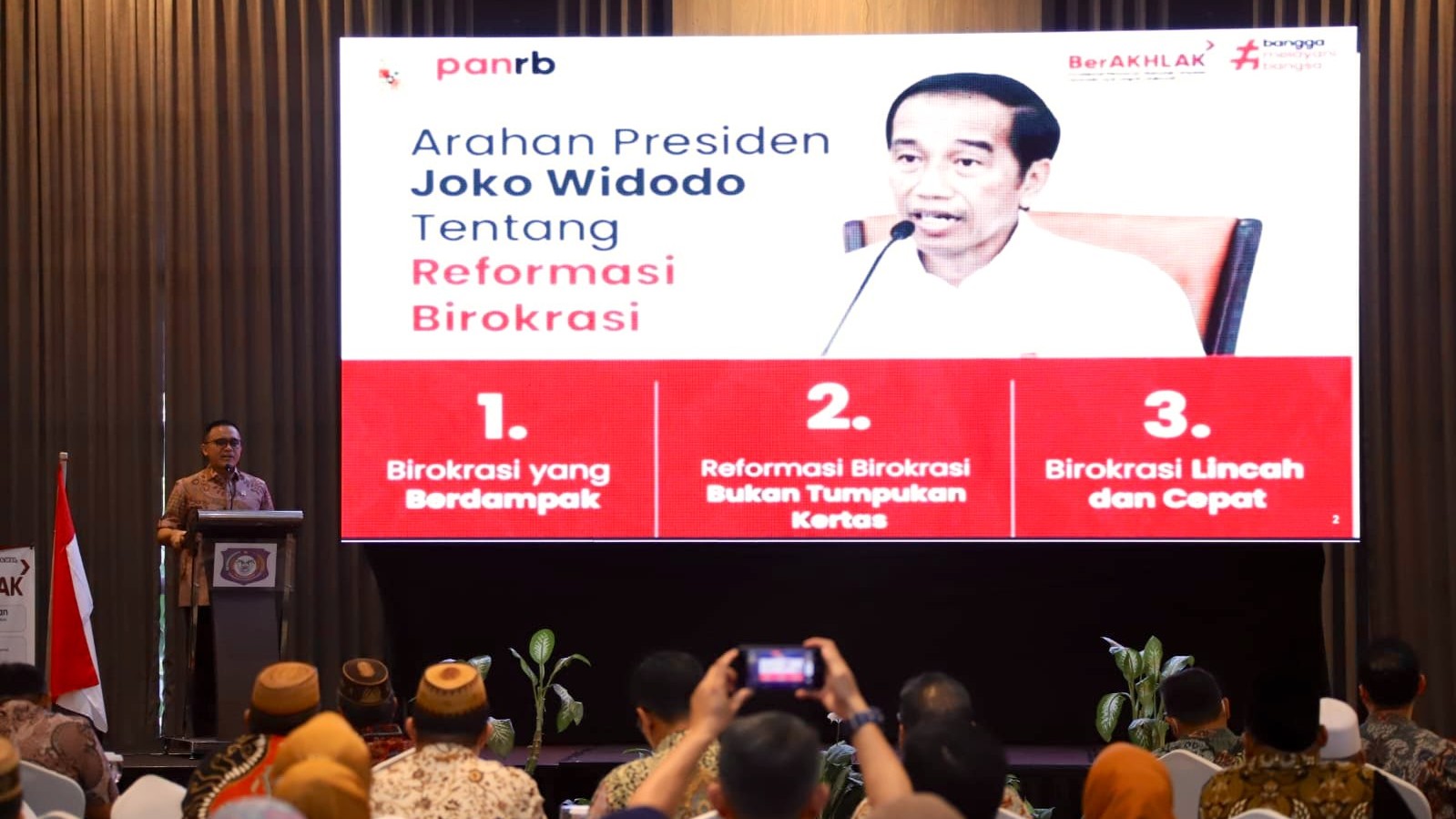 Menteri Pendayagunaan Aparatur Negara dan Reformasi Birokrasi (PANRB) Abdullah Azwar Anas
Literasi Digital rendah: Dewan Smart City
Semakin banyak CCTV semakin canggih.
Berbiaya Mahal (+++Milyar).
Semakin banyak Aplikasi Semakin canggih.
Semakin rumit semakin keren.
Semua data tidak terkoneksi.
Smart city tidak menjadi solusi.
Maintenance Aplikasi mahal.
Semua merasa paling faham (Pakar IT, Pemerintah,  Perguruan Tinggi).
Problems di Mindset, perilaku dan budaya.
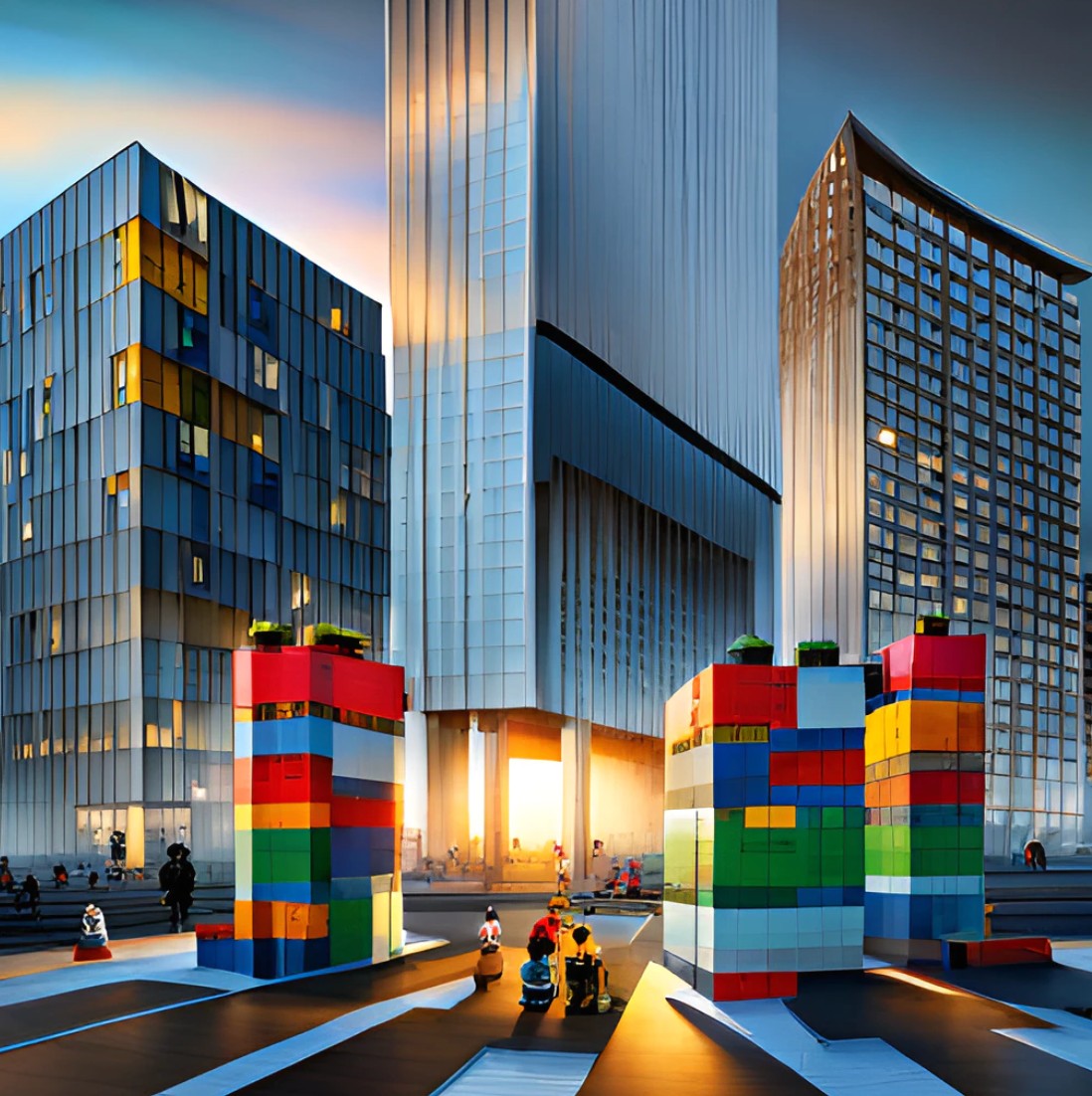 3 Kunci Penting AiSN
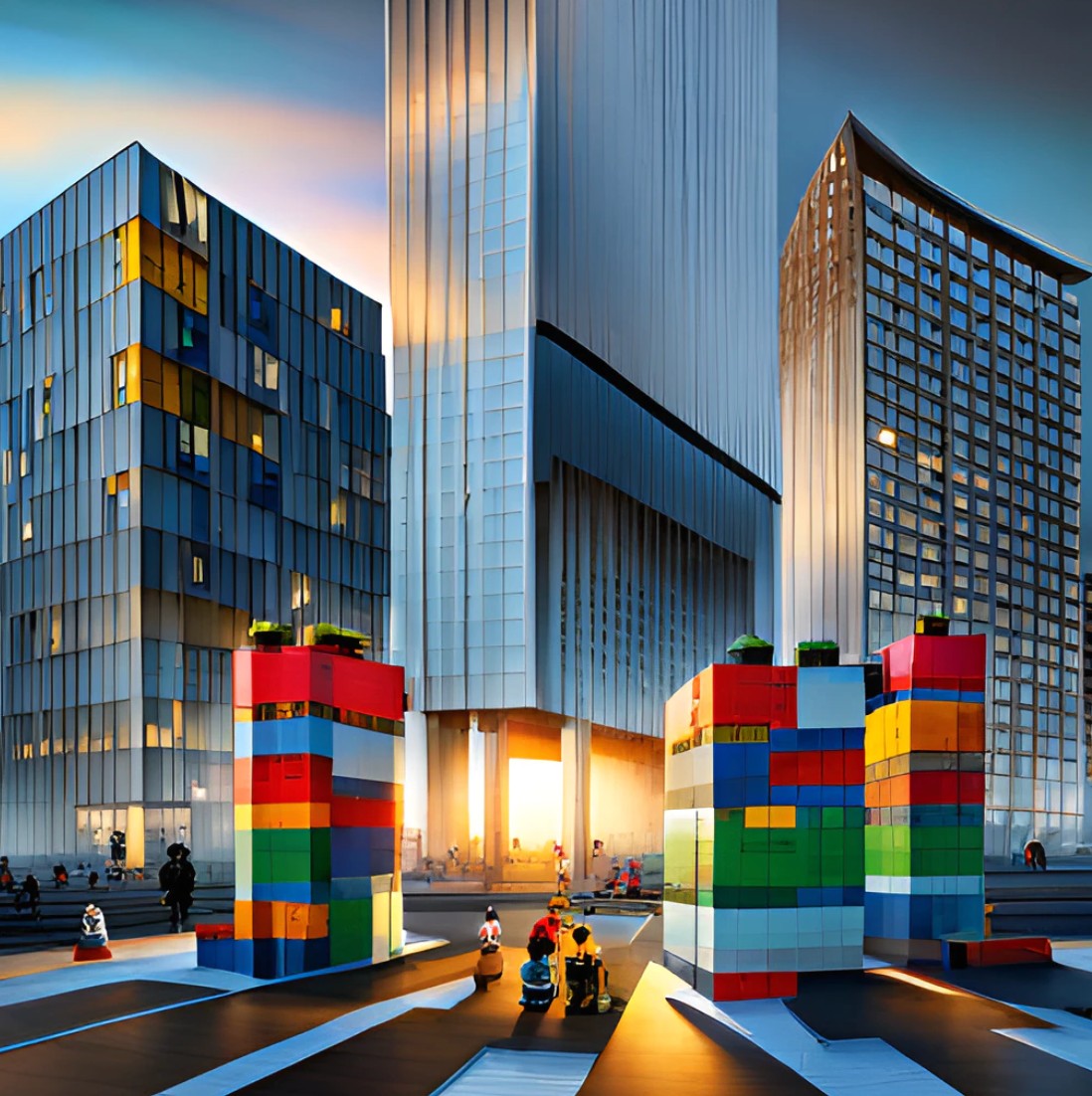 Mempelajari/memahami/mengimplementasikan  Design thinking dalam proses pengembangan  ide dan inovasi menjadi berdampak.
Mempelajari/memahami/mengimplementasikan  proses Automation, untuk mengurangi  pekerjaan yang repetitive, administratif.
Mempelajari/memahami/mengimplementasikan  Artificial Intelligent di dalam pekerjaan teknis  maupun strategis.
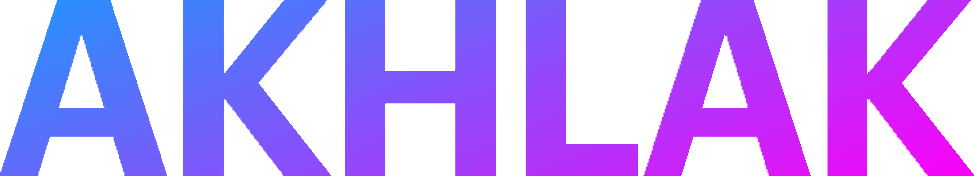 Bagaimana memahami Marshlow Hierarchy
#designthinking
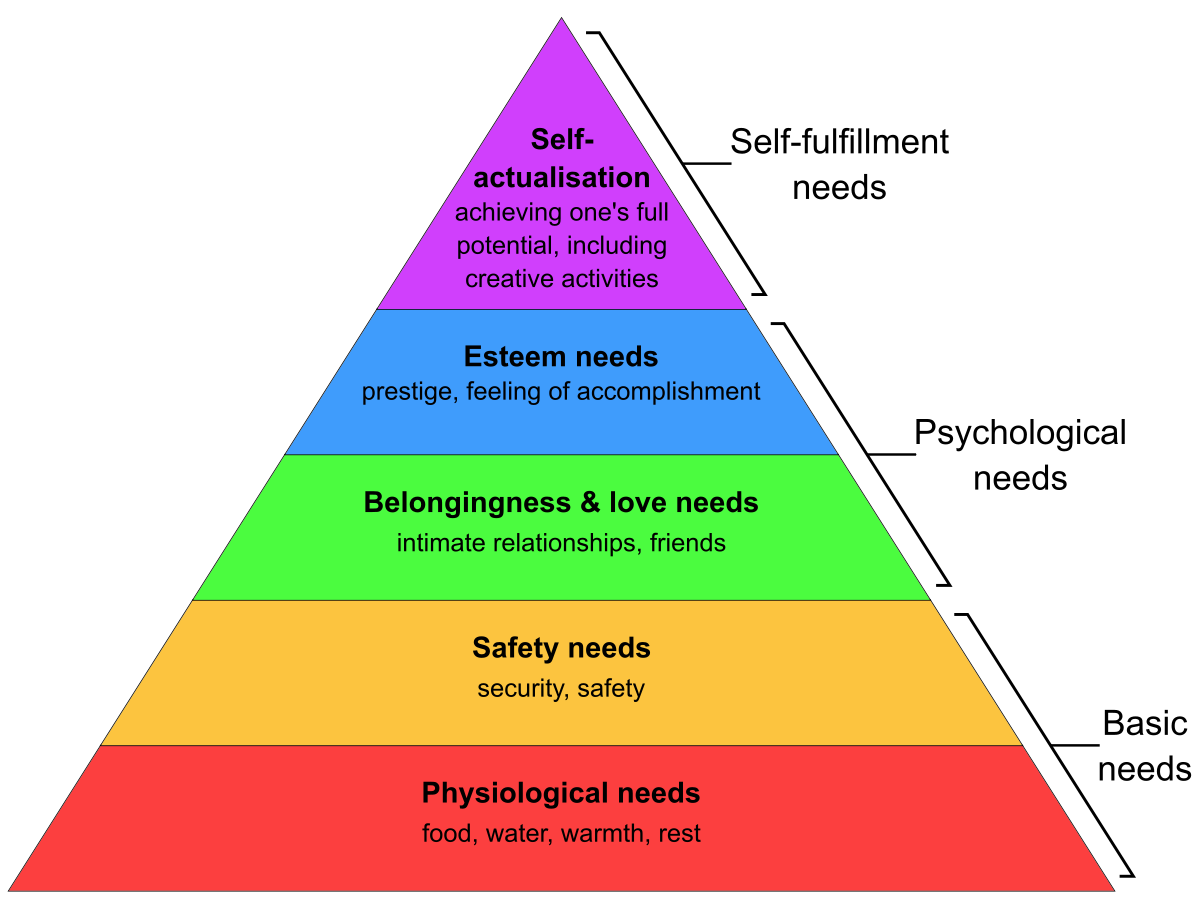 Aktualisasi diri
Creative Hub
Naik kelas
Ekosistem Pertemanan yang intim
Keamanan
Tempat bekerja
Creative Hub
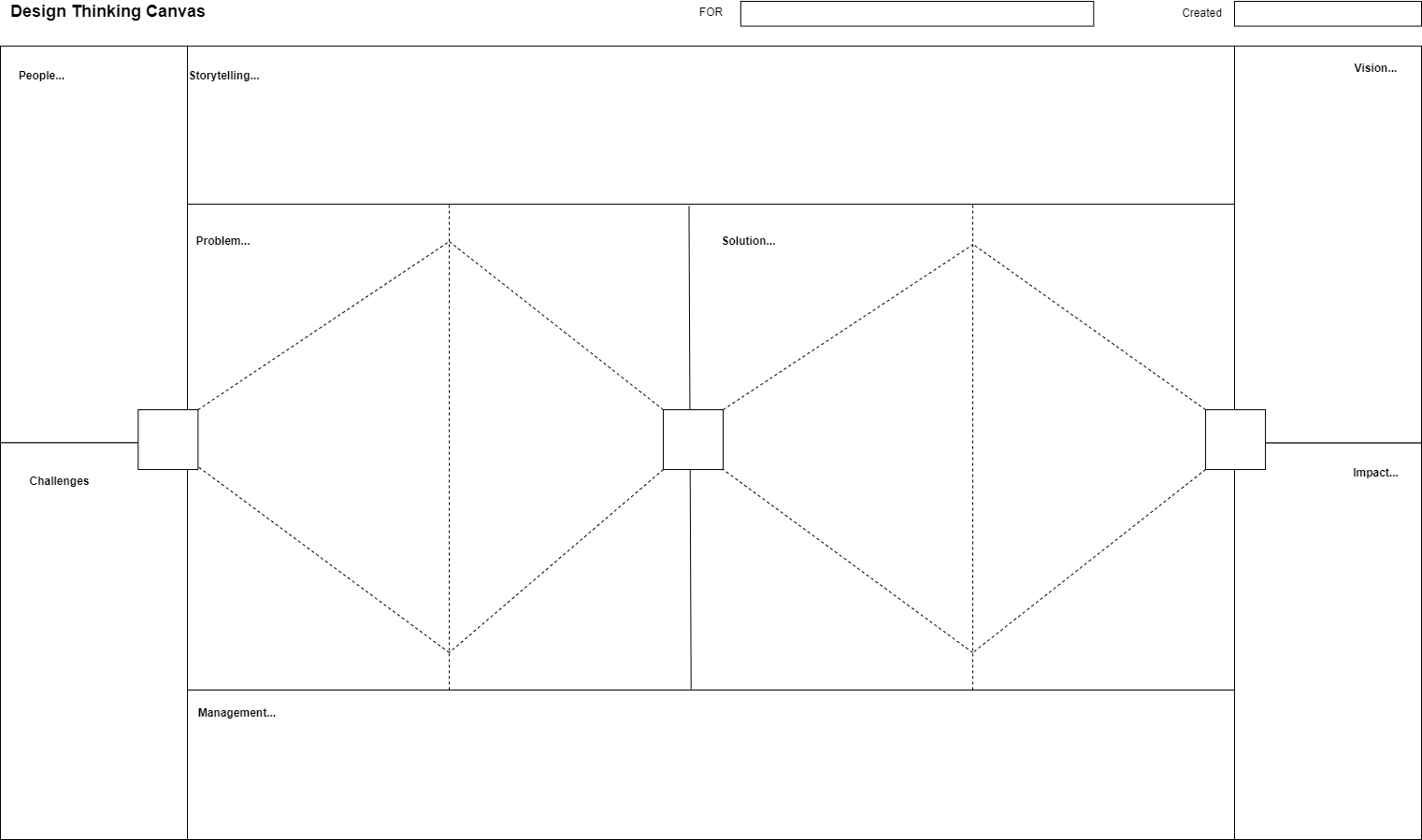 #designthinking
Ceritakan gambaran kondisinya saat ini?
Fahami
Bagi Pemerintah,
user
Apa dampaknya?
Identifikasi masalahnya
Bagaimana solusinya?
Apa saja  Kira-kira
Tantangannya?
Manfaat
langsung
Siapa? Bagaimana? Pendanaan? SOP?
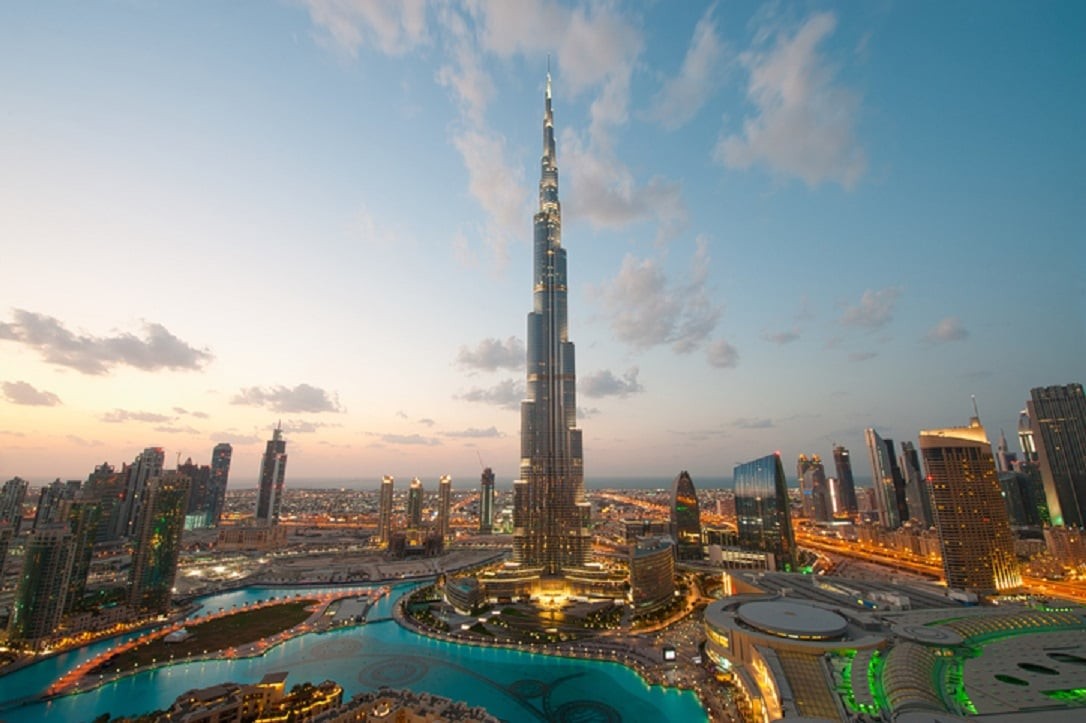 #designthinking
Bagaimana desain  Lift untuk  mengurangi rasa  takut ketika  digunakan di  Gedung pencakar  langit?
Burj Khalifa, 6x  Monas
#designthinking
Mindset
Creative
Collaborative
User-centric
Iterative
Design Thinking
Empathy
Define
Ideation
Prototype
Test
Pelayanan Publik: Automation
Registrasi (Daftar)
Proses Pelayanan Publik
Penyelesaian (Kepuasan Publik?)
Follow-up
Loop (Database)
Google form Kertas Survey
Google form Tabulasi
Google form
Google sheet Excel
Looker studio (Dashboard) Excel
Email, Whatsapp, Telp Manual
Automation
Pelayanan Publik: Ai-ChatBOT
Database pertanyaan
Database jawaban
Jawaban Manual
Ai-ChatBOT
Terima kasih
Dias Satria
081333828319
dias.satria@gmail.com  masdosen.com